PROTOZOAL INFECTIONS
Protozoa are responsible for many important infectious diseases. 
They can be categorised according to whether they cause systemic or local infection.
Systemic protozoal infections:
Malaria:
Malaria in humans is caused by Plasmodium falciparum, P. vivax, P. ovale, P. malariae and the predominantly simian parasite, P. knowlesi.
It is transmitted by the bite of female anopheline mosquitoes and occurs throughout the tropics and subtropics at altitudes below 1500 metres. 
Recent estimates have put the number of episodes of clinical malaria at 515 million cases per year, with two-thirds of these occurring in sub-Saharan Africa, especially amongst children and pregnant women.
Following previous WHO-sponsored campaigns focusing on prevention and effective treatment, the incidence of malaria was greatly reduced between 1950 and 1960, but since 1970 there has been resurgence.

Furthermore, P. falciparum has now become resistant to chloroquine and sulfadoxine-pyrimethamine, initially in South-east Asia and now throughout Africa.
The WHO’s Millennium Development Goal 6 aims to halt the spread of the disease by 2015, and its ‘Roll Back Malaria’ campaign is designed to halve mortality by 2010 by utilising the ‘best evidence’ vector and disease control methods, such as artemisinin combination therapy (ACT).
Travellers are susceptible to malaria. Due to increased travel, over 2000 cases are imported annually into the UK. Most are due to P. falciparum, usually from Africa, and of these 1% die because of late diagnosis. Immigrants returning home after visiting family and friends overseas but who have long-term residence in the UK are particularly at risk.
They have lost their partial immunity and do not realise that they should be taking malaria prophylaxis. A few people living near airports in Europe have acquired malaria from accidentally imported mosquitoes.
Pathogenesis:
Life cycle of the malarial parasite:
The female anopheline mosquito becomes infected when it feeds on human blood containing gametocytes, the sexual forms of the malarial parasite.
Development in the mosquito takes from 7 to 20 days, and results in sporozoites accumulating in the salivary glands which are inoculated into the human blood stream. 
Sporozoites disappear from human blood within half an hour and enter the liver.
After some days merozoites leave the liver and invade red blood cells, where further asexual cycles of multiplication take place, producing schizonts. 
Rupture of the schizont releases more merozoites into the blood and causes fever, the periodicity of which depends on the species of parasite.
P. vivax and P. ovale may persist in liver cells as dormant forms, hypnozoites, capable of developing into merozoites months or years later. 
Thus the first attack of clinical malaria may occur long after the patient has left the endemic area, and the disease may relapse after treatment if drugs that kill only the erythrocytic stage of the parasite are given.
P. falciparum and P. malariae have no persistent exoerythrocytic phase but recrudescence of fever may result from multiplication of parasites in red cells which have not been eliminated by treatment and immune processes.
Pathology:
Red cells infected with malaria are prone to haemolysis.
This is most severe with P. falciparum, which invades red cells of all ages but especially young cells; P. vivax and P. ovale invade reticulocytes, and P. malariae normoblasts, so that infections remain lighter. 
Anaemia may be profound and is worsened by dyserythropoiesis, splenomegaly and depletion of folate stores.
In P. falciparum malaria, red cells containing trophozoites adhere to vascular endothelium in post-capillary venules in brain, kidney, liver, lungs and gut. 
The vessels become congested, resulting in widespread organ damage which is exacerbated by rupture of schizonts, liberating toxic and antigenic substances.
P. falciparum has influenced human evolution, with the appearance of protective mutations such as sickle-cell (HbS), thalassaemia, G6PD deficiency and HLA-B53.
P. falciparum does not grow well in red cells that contain haemoglobin F, C or especially S.
Haemoglobin S heterozygotes (AS) are protected against the lethal complications of malaria. 
P. vivax cannot enter red cells that lack the Duffy blood group; therefore many West Africans and African-Americans are protected.
Clinical features:
The clinical features of malaria are non-specific and the diagnosis must be suspected in anyone returning from an endemic area who has features of infection.
a. P. falciparum infection:
This is the most dangerous of the malarias and patients are either ‘killed or cured’. 
The onset is often insidious, with malaise, headache and vomiting. 
Cough and mild diarrhoea are also common. 
The fever has no particular pattern.
Jaundice is common due to haemolysis and hepatic dysfunction.
The liver and spleen enlarge and may become tender.
Anaemia develops rapidly, as does thrombocytopenia.
A patient with falciparum malaria, apparently not seriously ill, may rapidly develop dangerous complications.
Cerebral malaria is manifested by confusion, seizures or coma, usually without localising signs. 
Children die rapidly without any special symptoms other than fever. 
Immunity is impaired in pregnancy and the parasite can preferentially bind to a placental protein known as chondroitin sulphate A.
Abortion and intrauterine growth retardation from parasitisation of the maternal side of the placenta are frequent. 
Previous splenectomy increases the risk of severe malaria.
b. P. vivax and P. ovale infection:
In many cases the illness starts with several days of continued fever before the development of classical bouts of fever on alternate days. 
Fever starts with a rigor. The patient feels cold and the temperature rises to about 40 °C. After half an hour to an hour the hot or flush phase begins. It lasts several hours and gives way to profuse perspiration and a gradual fall in temperature.
The cycle is repeated 48 hours later. 
Gradually the spleen and liver enlarge and may become tender. Anaemia develops slowly. 
Relapses are frequent in the first 2 years after leaving the malarious area and infection may be acquired from blood transfusion.
c. P. malariae infection:
This is usually associated with mild symptoms and bouts of fever every third day. 
Parasitaemia may persist for many years with the occasional recrudescence of fever, or without producing any symptoms. 
Chronic P. malariae infection causes glomerulonephritis and long-term nephrotic syndrome in children.
Investigations:
Giemsa-stained thick and thin blood films should be examined whenever malaria is suspected. 
In the thick film erythrocytes are lysed, releasing all blood stages of the parasite. This, as well as the fact that more blood is used in thick films, facilitates the diagnosis of low-level parasitaemia.
A thin film is essential to confirm the diagnosis, to identify the species of parasite and, in P. falciparum infections, to quantify the parasite load (by counting the percentage of infected erythrocytes).
P. falciparum parasites may be very scanty, especially in patients who have been partially treated.
With P. falciparum, only ring forms are normally seen in the early stages; with the other species all stages of the erythrocytic cycle may be found. 
Gametocytes appear after about 2 weeks, persist after treatment and are harmless, except that they are the source by which more mosquitoes become infected.
Immunochromatographic tests for malaria antigens, such as OptiMal® (which detects the Plasmodium lactate dehydrogenase of several species) and ParasightF® (which detects the P. falciparum histidine-rich protein 2), are extremely sensitive and specific for falciparum malaria but less so for other species.
They should be used in parallel with blood film examination but are especially useful where the microscopist is less experienced in examining blood films (e.g. in the UK).
DNA detection (PCR) is used mainly in research and is useful for determining whether a patient has a recrudescence of the same malaria parasite or a reinfection with a new parasite.
Management:
Mild P. falciparum malaria:
Since P. falciparum is now resistant to chloroquine and sulfadoxine-pyrimethamine (Fansidar) almost worldwide, an artemisinin-based treatment is recommended.
Co-artemether (CoArtem® or Riamet®) contains artemether and lumefantrine and is given as 4 tablets at 0, 8, 24, 36, 48 and 60 hours.
Alternatives are quinine by mouth (600 mg of quinine salt every 8 hours for 5–7 days), together with or followed by either doxycycline (200 mg once daily for 7 days) or clindamycin (450 mg every 8 hours for 7 days) or atovaquone-proguanil (Malarone®, 4 tablets once daily for 3 days). 
Doxycycline and artemether should be avoided in pregnancy.
WHO policy in Africa is moving towards always using artemisinin-based combination therapy (ACT), e.g. co-artemether or artesunate-amodiaquine.
A combination of chloroproguanil and dapsone (Lapdap) is in clinical trials in uncomplicated malaria in sub-Saharan African children and has also been combined with artesunate. 
In India and other areas, artesunate (200 mg orally daily for 3 days) and mefloquine (1 g orally on day 2 and 500 mg orally on day 3) may be used.
Complicated P. falciparum malaria:
Severe malaria should be considered in any non-immune patient with a parasite count greater than 2% and is a medical emergency. 
Management includes early and appropriate antimalarial chemotherapy, active treatment of complications, correction of fluid, electrolyte and acid–base balance, and avoidance of harmful ancillary treatments.
The treatment of choice is intravenous artesunate given as 2.4 mg/kg i.v. at 0, 12 and 24 hours and then once daily for 7 days. 
However, as soon as the patient has recovered sufficiently to swallow tablets, oral artesunate 2 mg/kg once daily is given instead of i.v. therapy, to complete a total cumulative dose of 17–18 mg/kg.
Rectal administration of artesunate is also being developed to allow administration in remote rural areas.
Quinine salt can also be used and is started with a loading dose infusion of 20 mg/kg over 4 hours up to a maximum of 1.4 g. This is followed by maintenance doses of 10 mg/kg quinine salt given as 4-hour infusions 2–3 times daily up to a maximum of 700 mg per dose, until the patient can take drugs orally.
The loading dose should not be given if the patient has received quinine, quinidine or mefloquine during the previous 24 hours.
Patients should be monitored by ECG, with special attention to QRS duration and QT interval. 
Mefloquine should not be used for severe malaria since no parenteral form is available.
Exchange transfusion has not been tested in randomised controlled trials but may be beneficial for non-immune patients with persisting high parasitaemias (> 10% circulating erythrocytes).
Management of non-falciparum malaria:
P. vivax, P. ovale and P. malariae infections should be treated with oral chloroquine: 600 mg chloroquine base followed by 300 mg base in 6 hours, then 150 mg base 12-hourly for 2 more days. Some chloroquine resistance has been reported from Indonesia.
Late relapses can be prevented by prescribing antimalarial drugs in suppressive doses.
However, ‘radical cure’ is now achieved in most patients with P. vivax  or P. ovale  malaria using a course of primaquine (15 mg daily for 14 days), which destroys the hypnozoite phase in the liver.
Haemolysis may develop in those who are G6PD-deficient.
Cyanosis due to the formation of methaemoglobin in the red cells is more common but not dangerous.
Prevention:
Clinical attacks of malaria may be preventable with chemoprophylaxis using chloroquine, atovaquone plus proguanil (Malarone), doxycycline or mefloquine.
The risk of malaria in the area to be visited and the degree of chloroquine resistance guide the recommendations for prophylaxis.
The recommended doses for protection of the non-immune:
Fansidar should not be used for chemoprophylaxis, as deaths have occurred from agranulocytosis or Stevens–Johnson syndrome. 
Mefloquine is useful in areas of multiple drug resistance, such as East and Central Africa and Papua New Guinea. Experience shows it to be safe for at least 2 years, but there are several contraindications to its use.
Expert advice is required for individuals unable to tolerate the first-line agents listed, or in whom they are contraindicated. 
Mefloquine should be started 2–3 weeks before travel to give time for assessment of side-effects.
Chloroquine should not be taken continuously as a prophylactic for more than 5 years without regular ophthalmic examination, as it may cause irreversible retinopathy.
Pregnant and lactating women may take proguanil or chloroquine safely.
Prevention also involves advice about the use of high-percentage diethyltoluamide (DEET), covering up extremities when out after dark and sleeping under permethrin-impregnated mosquito nets.
Malaria control in endemic areas:
There are major initiatives under way to reduce malaria in endemic areas and it is estimated that these would be cost-effective, even at a cost of $3 billion per year.
Successful programmes have involved a combination of vector control, including indoor residual spraying, use of long-lasting insecticide-treated bed nets (ITNs) and intermittent preventative therapy (IPT) (repeated dose of prophylactic drugs in high-risk groups such as children and pregnant women).
Development of a fully protective malaria vaccine is still some way off, which is not surprising considering that natural immunity is incomplete and not long-lived.
There is, however, some evidence that vaccination can reduce the incidence of severe malaria in populations. Trial vaccines are being evaluated in Africa.
Toxoplasmosis:
Toxoplasma gondii is an intracellular parasite. 
The sexual phase of the parasite’s life cycle occurs in the small intestinal epithelium of the domestic cat.
Oöcysts are shed in cat faeces and are spread to intermediate hosts (pigs, sheep and also humans) through widespread contamination of soil. 
Oöcysts may survive in moist conditions for weeks or months. Once they are ingested, the parasite transforms into rapidly dividing tachyzoites through cycles of asexual multiplication.
This leads to the formation of microscopic tissue cysts containing bradyzoites, which persist for the lifetime of the host. 
Cats become infected or reinfected by ingesting tissue cysts in prey such as rodents and birds.
Human acquisition of infection occurs via oöcyst-contaminated soil, salads and vegetables, or by the ingestion or tasting of raw or undercooked meats containing tissue cysts. 
Sheep, pigs and rabbits are the most common meat sources.
Outbreaks of toxoplasmosis have been linked to the consumption of unfiltered water. 
In developed countries, toxoplasmosis is the most common protozoal infection; around 22% of adults in the UK are seropositive. 
Most primary infections are subclinical; however, toxoplasmosis is thought to account for about 15% of heterophile antibody-negative glandular fever.
In India or Brazil, approximately 40–60% of pregnant females are seropositive for Toxoplasma. 
In HIV infection, toxoplasmosis is an important opportunistic infection with considerable morbidity and mortality.
Generalised toxoplasmosis has been described after accidental laboratory infection with highly virulent strains.
Clinical features:
In most immunocompetent individuals, including children and pregnant women, the infection goes unnoticed.
In approximately 10% of patients it causes a self-limiting illness, most common in adults aged 25–35 years. 
The most common presenting feature is painless lymphadenopathy, either local or generalised.
In particular, the cervical nodes are involved, but mediastinal, mesenteric or retroperitoneal groups may be affected. 
The spleen is seldom palpable. 
Most patients have no systemic symptoms, but some complain of malaise, fever, fatigue, muscle pain, sore throat and headache.
Complete resolution usually occurs within a few months, although symptoms and lymphadenopathy tend to fluctuate unpredictably and some patients do not recover completely for a year or more. 
Very infrequently, patients may develop encephalitis, myocarditis, polymyositis, pneumonitis or hepatitis.
Retinochoroiditis is nearly always the result of congenital infection but has also been reported in acquired disease.
Congenital toxoplasmosis:
Acute toxoplasmosis, mostly subclinical, affects 0.3–1% of pregnant women, with an approximately 60% transmission rate to the fetus which increases with increasing gestation. 
Seropositive females infected 6 months before conception have no risk of fetal transmission.
Congenital disease affects approximately 40% of infected fetuses, and is more likely and more severe with infection early in gestation.
Many fetal infections are subclinical at birth but long-term sequelae include retinochoroiditis, microcephaly and hydrocephalus.
Investigations:
In contrast to immunocompromised patients, in whom the diagnosis often requires direct detection of parasites, serology is often used in immunocompetent individuals. The Sabin–Feldman dye test (indirect fluorescent antibody test), which detects IgG antibody. 
Recent infection is indicated by a fourfold or greater increase in titre when paired sera are tested in parallel.
Peak titres of 1/1000 or more are reached within 1–2 months of the onset of infection, and the dye test then becomes an unreliable indicator of recent infection.
The detection of significant levels of Toxoplasma-specific IgM antibody may be useful in confirming acute infection.
False positives or persistence of IgM antibodies for years after infection make interpretation difficult; however, negative IgM antibodies virtually rule out acute infection.
During pregnancy it is critical to differentiate between recent and past infection; the presence of high-avidity IgG antibodies excludes infection acquired in the preceding 3–4 months.
If necessary, the presence of Toxoplasma organisms in a lymph node biopsy can be sought by staining sections histochemically with T. gondii  antiserum, or by the use of PCR to detect Toxoplasma-specific DNA.
Management:
In immunocompetent subjects uncomplicated toxoplasmosis is self-limiting and responds poorly to antimicrobial therapy. 
Treatment with pyrimethamine, sulfadiazine and folinic acid is therefore usually reserved for rare cases of severe or progressive disease, and for infection in immunocompromised patients.
In a pregnant woman with an established recent infection, spiramycin (3 g daily in divided doses) should be given until term. 
Once fetal infection is established, treatment with sulfadiazine and pyrimethamine plus calcium folinate is recommended (spiramycin does not cross the placental barrier).
The cost/benefit of routine Toxoplasma screening and treatment in pregnancy is being debated in many countries. 
There is insufficient evidence to determine the effects on mother or baby of current antiparasitic treatment for women who seroconvert in pregnancy.
Leishmaniasis:
Leishmaniasis is caused by unicellular flagellate intracellular protozoa belonging to the genus Leishmania (order Kinetoplastidae). 
There are 21 leishmanial species which cause several diverse clinical syndromes, which can be placed into three broad groups:
visceral leishmaniasis (VL, kala-azar)
cutaneous leishmaniasis (CL)
mucosal leishmaniasis (ML).
Epidemiology and transmission:
Although most clinical syndromes are caused by zoonotic transmission of parasites from animals (chiefly canine and rodent reservoirs) to humans through phlebotomine sandfly vectors, humans are the only known reservoir (anthroponotic) in major VL foci in India and for transmission of leishmaniasis between injection drug-users.
Leishmaniasis occurs in 88 countries around the world, with an estimated annual incidence of 2 million new cases (500 000 for VL, and 1.5 million for CL).
Flagellar promastigotes (10–20 μm) are introduced by the feeding female sandfly.
The promastigotes are taken up by macrophages, in which they lose their flagellae and transform into amastigotes (2–4 μm; Leishman–Donovan body). These multiply, ultimately causing lysis of the macrophages and infection of other cells.
Sandflies pick up amastigotes when feeding on infected patients or animal reservoirs. 
In the sandfly, the parasite transforms into a flagellar promastigote, which multiplies by binary fission in the gut of the vector and migrates to the proboscis to infect a new host.
Sandflies live in hot and humid climates in the cracks and crevices of mud or straw houses and lay eggs in organic matter. 
People living in such conditions are more prone to acquire the disease. 
Female sandflies bite during the night and preferentially feed on animals; humans are incidental hosts.
Visceral leishmaniasis (VL,kala-azar):
VL is caused by the protozoon Leishmania donovani complex (comprising L. donovani, L. infantum and L. chagasi).
India, Sudan, Bangladesh and Brazil account for 90% of cases of VL, while other affected regions include the Mediterranean, East Africa, China, Arabia, Israel and other South American countries.
In addition to sandfly transmission, VL has also been reported to follow blood transfusion and disease can present unexpectedly in immunosuppressed patients—for example, after renal transplantation and in HIV infection.
The great majority of people infected remain asymptomatic.
In visceral diseases the spleen, liver, bone marrow and lymph nodes are primarily involved.
Clinical features:
On the Indian subcontinent adults and children are equally affected; on other continents VL is predominantly a disease of small children and infants, except in adults with HIV co-infection. 
The incubation period ranges from weeks to months (occasionally several years).
The first sign of infection is high fever, usually accompanied by rigor and chills. 
Fever intensity decreases over time and patients may become afebrile for intervening periods ranging from weeks to months. This is followed by a relapse of fever, often of lesser intensity.
Splenomegaly develops quickly in the first few weeks and becomes massive as the disease progresses. 
Moderate hepatomegaly occurs later. 
Lymphadenopathy is seen in the majority of cases in Africa, the Mediterranean and South America, but is rare on the Indian subcontinent.
Blackish discoloration of the skin, from which the disease derived its name, kala-azar (the Hindi word for ‘black fever’), is a feature of advanced illness and is now rarely seen. 
Pancytopenia is a common feature. 
Moderate to severe anaemia develops rapidly, and can result in congestive cardiac failure and associated clinical features.
Thrombocytopenia, often compounded by hepatic dysfunction, may result in bleeding from the retina, gastrointestinal tract and nose. 
In advanced illness, hypoalbuminaemia may manifest as pedal oedema, ascites and anasarca (gross generalised oedema and swelling).
As the disease advances, there is profound immunosuppression and secondary infections are very common. These include tuberculosis, pneumonia, severe amoebic or bacillary dysentery, gastroenteritis, herpes zoster and chickenpox. Skin infections, boils, cellulitis and scabies are common. 
Without adequate treatment most patients with clinical VL die.
Investigations:
Pancytopenia is the most dominant feature, with granulocytopenia and monocytosis. 
Polyclonal hypergammaglobulinaemia, chiefly IgG followed by IgM, and hypoalbuminaemia are seen later.
Demonstration of amastigotes (Leishman–Donovan bodies) in splenic smears is the most efficient means of diagnosis, with 98% sensitivity; however, it carries a risk of serious haemorrhage in inexperienced hands.
Safer methods, such as bone marrow or lymph node smears, are not as sensitive. 
Parasites may be demonstrated in buffy coat smears, especially in immunosuppressed patients. 
Sensitivity can be improved by culturing the aspirate material or by PCR for DNA detection and species identification, but these tests can only be performed in specialised laboratories.
Serodiagnosis, by ELISA or immunofluorescence antibody test, is employed in developed countries. 
In endemic regions, a highly sensitive and specific direct agglutination test using stained promastigotes and an equally efficient rapid immunochromatographic k39 strip test have become popular.
These tests remain positive for several months after cure has been achieved, so do not predict response to treatment or relapse. 
A significant proportion of the healthy population in an endemic region will be positive for these tests due to past exposure.
Formal gel (aldehyde) or other similar tests based on the detection of raised globulin have limited value and should not be employed for the diagnosis of VL.
Differential diagnosis:
This includes malaria, typhoid, tuberculosis, schistosomiasis and many other infectious and neoplastic conditions, some of which may coexist with VL. 
Fever, splenomegaly, pancytopenia and non-response to antimalarial therapy may provide clues before specific laboratory diagnosis is made.
Management:
Pentavalent antimonials:
Antimony (Sb) compounds were the first drugs to be used for the treatment of leishmaniasis and remain the mainstay of treatment in most parts of the world.
The exception is the Indian subcontinent, especially Bihar state, where almost two-thirds of cases are refractory to Sb treatment. 
Traditionally, pentavalent antimony is available as sodium stibogluconate (100 mg/mL) in English-speaking countries and meglumine antimoniate (85 mg/mL) in French-speaking ones.
The daily dose is 20 mg/kg body weight, given either intravenously or intramuscularly for 28–30 days. 
Side-effects are common and include arthralgias, myalgias, raised hepatic transaminases, pancreatitis (especially in patients co-infected with HIV) and ECG changes (T wave inversion and reduced amplitude).
Severe cardiotoxicity, manifest by concave ST segment elevation, prolongation of QTc  >0.5 msec, and ventricular dysrythmias, is not uncommon.
The incidence of cardiotoxicity and death can be very high with improperly manufactured Sb.
Amphotericin B:
The antifungal drug, amphotericin B deoxycholate, given once daily or on alternate days at a dose of 0.75–1.00 mg/kg for 15–20 doses, is used as a first-line drug in many regions with a significant level of Sb unresponsiveness. It has a cure rate of nearly 100%.
Infusion-related side-effects, e.g. high fever with rigor, thrombophlebitis, diarrhoea and vomiting, are extremely common. 
Serious adverse events, such as renal or hepatic toxicity, hypokalaemia and thrombocytopenia are not uncommon.
Lipid formulations of amphotericin B are less toxic and have been tested widely for the treatment of VL. 
AmBisome is approved by the US Food and Drug Administration and is first-line therapy in Europe for VL.
Drug doses vary according to geographical location. On the Indian subcontinent a total dose of 10–15 mg/kg is considered adequate, whereas in Africa 14–18 mg, and in South America and Europe 21–24 mg, is needed for immunocompetent patients.
High daily doses (5–7.5 mg/kg) of the lipid formulations are well tolerated, thus reducing hospital stay, but the high price of lipid formulations has limited their use in endemic regions.
AmBisome has been made available at a preferential low price for developing countries, and greater use of this drug for treatment of VL is expected.
Other drugs:
The oral drug miltefosine, an alkyl phospholipid, has been approved in several countries for the treatment of VL. A daily dose of 50 mg (patient’s body weight < 25 kg) to 100 mg (≥ 25 kg), or 2.5 mg/kg body weight for children, for 28 days cures over 90% of patients. 
Side-effects include mild to moderate vomiting and diarrhoea, and rarely skin allergy or renal or liver toxicity.
Since it is a teratogenic drug, it cannot be used in pregnancy; female patients are advised not to become pregnant for the duration of treatment and 3 months thereafter, because of its half-life of nearly 1 week.
Paromomycin is an aminoglycoside that has undergone trials in India and Africa, and is highly effective if given intramuscularly at 11 mg/kg body weight of paromomycin base, daily for 3 weeks. No significant auditory or renal toxicity is seen. The drug has been approved in India for the treatment of VL.
Pentamidine isetionate was used to treat Sb-refractory patients with VL. However, declining efficacy and serious side-effects, such as type 1 diabetes mellitus, hypoglycaemia and hypotension, have led to it being abandoned.
Response to treatment:
A good response results in abatement of fever, a feeling of well-being, gradual decrease in spleen size, weight gain and recovery of blood counts. 
Patients should be followed regularly for a period of 6–12 months, as a small minority may experience a relapse of the disease during this period, irrespective of the treatment regimen.
Post-kala-azar dermal leishmaniasis (PKDL):
After treatment and apparent recovery from the visceral disease in India and Sudan, some patients develop dermatological manifestations due to local parasitic infection.
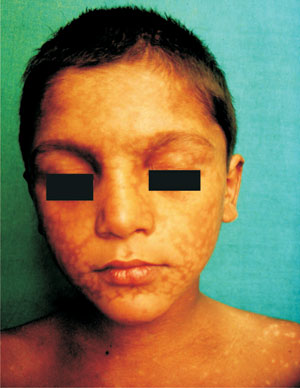 Clinical features:
In India dermatological changes occur in a small minority of patients 6 months to ≥ 3 years after the initial infection.
They are seen as macules, papules, nodules (most frequently) and plaques which have a predilection for the face, especially the area around the chin.
The face often appears erythematous. 
Hypopigmented macules can occur over all parts of the body and are highly variable in extent and location. 
There are no systemic symptoms and no spontaneous healing.
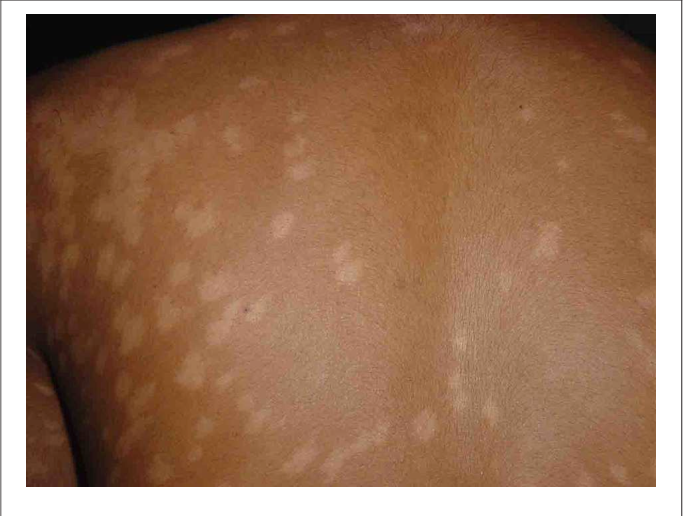 In Sudan approximately 50% of patients with VL develop PKDL, experiencing skin manifestations concurrently with VL or within 6 months afterwards. In addition to the dermatological features described above, a measles-like micropapular rash may be seen all over the body.
In Sudan, children are more frequently affected than in India. 
Spontaneous healing occurs in about three-quarters of cases within 1 year.
Investigations and management:
The diagnosis is clinical, supported by demonstration of scanty parasites in lesions by slit-skin smear and culture.
Immunofluorescence and immunohistochemistry may demonstrate the parasite in skin tissues. 
In the majority of patients serological tests (direct agglutination test or k39 strip tests) are positive.
Treatment of PKDL is difficult. 
In India, Sb for 120 days or several courses of amphotericin B infusions are required. 
In Sudan, Sb for 2 months is considered adequate.
In the absence of a physical handicap, most patients are reluctant to complete the treatment. 
PKDL patients are a human reservoir, and focal outbreaks have been linked to patients with PKDL in areas previously free of VL.
Prevention and control:
Sandflies are extremely sensitive to insecticides, and vector control through insecticide spray is very important.
Mosquito nets or curtains treated with insecticides will keep out the tiny sandflies. 
In endemic areas with zoonotic transmission, infected or stray dogs should be destroyed.
In areas with anthroponotic transmission, early diagnosis and treatment of human infections, to reduce the reservoir and control epidemics of VL, is extremely important. 
Serology is useful in diagnosis of suspected cases in the field. 
No vaccine is currently available.
Cutaneous and mucosal leishmaniasis:
Cutaneous leishmaniasis (CL):
CL (oriental sore) occurs in both the Old World and the New World (the Americas).
In the Old World, CL is mild. It is found around the Mediterranean basin, throughout the Middle East and Central Asia as far as Pakistan, and in sub-Saharan West Africa and Sudan.
The causative organisms for Old World zoonotic CL are L. major, L. tropica  and L. aethiopica.
Anthroponotic CL is caused by L. tropica, and is confined to urban or suburban areas of the Old World. Afghanistan is currently the biggest focus, but infection is endemic in Pakistan, the western deserts of India, Iran, Iraq, Syria and other areas of the Middle East.
In recent years there has been an increase in the incidence of zoonotic CL in both the Old and the New World due to urbanisation and deforestation which led to peridomestic transmission (in and around human dwellings).
New World CL is a more significant disease, which may disfigure the nose, ears and mouth, and is caused by the L. mexicana complex (comprising L. mexicana, L. amazonensis and L. venezuelensis) and by the Viannia subgenus L. (V.) brasiliensis complex (comprising L. (V.) guyanensis, L. (V.) panamensis, L. (V.) brasiliensis and L. (V.) peruviana).
CL is commonly imported and should be considered in the differential diagnosis of an ulcerating skin lesion, especially in travellers who have visited endemic areas of the Old World or forests in Central and South America.
Pathogenesis:
Inoculated parasites are taken up by dermal macrophages, in which they multiply and form a focus for lymphocytes, epithelioid cells and plasma cells. 
Self-healing may occur with necrosis of infected macrophages, or the lesion may become chronic with ulceration of the overlying epidermis, depending upon the aetiological pathogen.
Clinical features:
The incubation period is typically 2–3 months (range 2 weeks to 5 years). 
In all types of CL, the common feature is development of a papule followed by ulceration of the skin with raised borders, usually at the site of the bite of the vector.
Lesions, single or multiple, start as small red papules that increase gradually in size, reaching 2–10 cm in diameter.
A crust forms, overlying an ulcer with a granular base.
These ulcers develop a few weeks or months after the bite. 
There can be satellite lesions, especially in L. major  and occasionally in L. tropica  infections. 
Regional lymphadenopathy, pain, pruritus and secondary bacterial infections may occur.
Clinically, lesions of L. mexicana and L. peruviana closely resemble those seen in the Old World, but lesions on the pinna of the ear are common, and are chronic and destructive. 
L. mexicana  is responsible for chiclero ulcers, the self-healing sores of Mexico.
If immunity is good, there is usually spontaneous healing in L. tropica, L. major and L. mexicana lesions. 
In some patients with anergy to Leishmania, the skin lesions of L. aethiopica, L. mexicana and L. amazonensis infections progress to the development of diffuse CL; this is characterised by spread of the infection from the initial ulcer, usually on the face, to involve the whole body in the form of non-ulcerative nodules
Occasionally, in L. tropica infections, sores that have apparently healed relapse persistently (recidivans or lupoid leishmaniasis).
Mucosal leishmaniasis (ML):
The Viannia subgenus extends widely from the Amazon basin as far as Paraguay and Costa Rica, and is responsible for deep sores and ML. 
In L. (V.) brasiliensis complex infections, cutaneous lesions may be followed by mucosal spread of the disease simultaneously or even years later.
Young men with chronic lesions are particularly at risk, and between 2% and 40% of infected persons develop ‘espundia’, metastatic lesions in the mucosa of the nose or mouth. This is characterised by thickening and erythema of the nasal mucosa, typically starting at the junction of the nose and upper lip.
Later, ulceration develops. The lips, soft palate, fauces and larynx may also be invaded and destroyed, leading to considerable suffering and deformity. 
There is no spontaneous healing, and death may result from severe respiratory tract infections due to massive destruction of the pharynx.
Investigations in CL and ML:
CL is often diagnosed on the basis of clinical characteristics of the lesions. 
However, parasitological confirmation is important because clinical manifestations may be mimicked by other infections. 
Amastigotes can be demonstrated on a slit-skin smear with Giemsa staining; alternatively, they can be cultured from the sores early during the infection.
Parasites seem to be particularly difficult to isolate from sores caused by L. brasiliensis, responsible for the vast majority of cases in Brazil. 
Touch preparations from biopsies and histopathology usually have a low sensitivity. Culture of fine needle aspiration material has been reported to be the most sensitive method.
ML is more difficult to diagnose parasitologically. 
The leishmanin skin test measures delayed-type hypersensitivity to killed Leishmania organisms. A positive test is defined as induration > 5 mm 48 hours after intradermal injection. The test is positive, except in diffuse CL and during active VL. 
PCR is used increasingly for diagnosis and speciation, which is useful in selecting therapy.
Management of CL and ML:
Small lesions may self-heal or are treated by freezing with liquid nitrogen or curettage. 
There is no ideal antimicrobial therapy. 
Treatment should be individualised on the basis of the causative organism, severity of the lesions, availability of drugs, tolerance of the patient for toxicity, and local resistance patterns.
In CL, topical application of paromomycin 15% plus methylbenzethonium chloride 12% is beneficial.
Intralesional antimony (Sb: 0.2–0.8 mL/lesion) up to 2 g seems to be rapidly effective in suitable cases, well tolerated and economic, and is safe in patients with cardiac, liver or renal diseases.
In ML, and in CL when the lesions are multiple or in a disfiguring site, it is better to treat with parenteral Sb in a dose of 20 mg/kg/day (usually given for 20 days for CL and 28 days for ML), or with conventional or liposomal amphotericin B.
Sb is also indicated to prevent the development of mucosal disease, if there is any chance that a lesion acquired in South America is due to an L. brasiliensis strain. 
Refractory CL or ML should be treated with an amphotericin B preparation.
Other regimens may be effective. Two to four doses (2–4 mg/kg) of alternate-day administration of pentamidine are effective in New World CL. In ML, 8 injections of pentamidine (4 mg/kg on alternate days) cure the majority of patients. Ketoconazole 600 mg daily for 4 weeks has shown some potential against L. mexicana infection.
In Saudi Arabia, fluconazole 200 mg daily for 6 weeks reduced healing times and cured 79% of patients with CL due to L. major. In India itraconazole 200 mg daily for 6 weeks produced good results in CL.
Prevention of CL and ML:
Personal protection against sandfly bites is important.
No effective vaccine is yet available.
Gastrointestinal protozoal infections:
Amoebiasis:
Amoebiasis is caused by Entamoeba histolytica, which is spread between humans by its cysts. 
It is one of the leading parasitic causes of morbidity and mortality in the tropics and is occasionally acquired in other countries, such as the UK.
Two non-pathogenic Entamoeba species (E. dispar and E. moshkovskii) are morphologically identical to E. histolytica, and are distinguishable only by molecular techniques, isoenzyme studies or monoclonal antibody typing. 
However, only E. histolytica  causes amoebic dysentery or liver abscess.
Pathology:
Cysts of E. histolytica are ingested in water or uncooked foods contaminated by human faeces. 
Infection may also be acquired through anal/oral sexual practices. 
In the colon, vegetative trophozoite forms emerge from the cysts.
The parasite may invade the mucous membrane of the large bowel, producing lesions that are maximal in the caecum but found as far down as the anal canal.
These are flask-shaped ulcers, varying greatly in size and surrounded by healthy mucosa.
A localised granuloma (amoeboma), presenting as a palpable mass in the rectum or a filling defect in the colon on radiography, is a rare complication which should be differentiated from colonic carcinoma. 
Amoebic ulcers may cause severe haemorrhage but rarely perforate the bowel wall.
Amoebic trophozoites can emerge from the vegetative cyst from the bowel and be carried to the liver in a portal venule. 
They can multiply rapidly and destroy the liver parenchyma, causing an abscess.
The liquid contents at first have a characteristic pinkish colour which may later change to chocolate brown (like anchovy sauce).
Cutaneous amoebiasis, though rare, causes progressive genital, perianal or peri-abdominal surgical wound ulceration.
Clinical features:
Intestinal amoebiasis—amoebic dysentery:
Most amoebic infections are asymptomatic. 
The incubation period of amoebiasis ranges from 2 weeks to many years, followed by a chronic course with abdominal pains and two or more unformed stools a day.
Offensive diarrhoea alternating with constipation, and blood or mucus in the stool, are common. 
There may be abdominal pain, especially right lower quadrant (which may simulate acute appendicitis).
A dysenteric presentation with passage of blood, simulating bacillary dysentery or ulcerative colitis, occurs particularly in older people, in the puerperium and with superadded pyogenic infection of the ulcers.
Amoebic liver abscess:
The abscess is usually found in the right hepatic lobe.
There may not be associated diarrhoea. 
Early symptoms may be local discomfort only and malaise; later, a swinging temperature and sweating may develop, usually without marked systemic symptoms or associated cardiovascular signs.
An enlarged, tender liver, cough and pain in the right shoulder are characteristic, but symptoms may remain vague and signs minimal. 
A large abscess may penetrate the diaphragm and rupture into the lung, from where its contents may be coughed up.
Rupture into the pleural cavity, the peritoneal cavity or pericardial sac is less common but more serious.
Investigations:
The stool and any exudate should be examined at once under the microscope for motile trophozoites containing red blood cells. 
Movements cease rapidly as the stool preparation cools. 
Several stools may need to be examined in chronic amoebiasis before cysts are found.
Sigmoidoscopy may reveal typical flask-shaped ulcers, which should be scraped and examined immediately for E. histolytica. 
In endemic areas one-third of the population are symptomless passers of amoebic cysts.
An amoebic abscess of the liver is suspected on clinical grounds; there is often a neutrophil leucocytosis and a raised right hemidiaphragm on chest X-ray. Confirmation is by ultrasonic scanning. 
Aspirated pus from an amoebic abscess has the characteristic anchovy sauce or chocolate brown appearance but only rarely contains free amoebae.
Serum antibodies are detectable by immunofluorescence in over 95% of patients with hepatic amoebiasis and intestinal amoeboma, but in only about 60% of dysenteric amoebiasis. 
DNA detection by PCR has been shown to be useful in diagnosis of E. histolytica  infections but is not generally available.
Management:
Intestinal and early hepatic amoebiasis responds quickly to oral metronidazole (800 mg 8-hourly for 5–10 days) or other long-acting nitroimidazoles like tinidazole or ornidazole (both in doses of 2 g daily for 3 days).
Nitaxozanide (500 mg 12-hourly for 3 days) is an alternative drug. 
Either diloxanide furoate or paromomycin, in doses of 500 mg orally 8-hourly for 10 days after treatment, should be given to eliminate luminal cysts.
If a liver abscess is large or threatens to burst, or if the response to chemotherapy is not prompt, aspiration is required and is repeated if necessary. 
Rupture of an abscess into the pleural cavity, pericardial sac or peritoneal cavity necessitates immediate aspiration or surgical drainage. 
Small serous effusions resolve without drainage.
Prevention:
Personal precautions against contracting amoebiasis consist of not eating fresh uncooked vegetables or drinking unclean water.
Giardiasis:
Infection with Giardia lamblia is found world-wide and is common in the tropics. 
It particularly affects children, tourists and immunosuppressed individuals, and is the parasite most commonly imported into the UK.
In cystic form it remains viable in water for up to 3 months and infection usually occurs by ingesting contaminated water. 
Its flagellar trophozoite form attaches to the duodenal and jejunal mucosa, causing inflammation.
Clinical features and investigations:
After an incubation period of 1–3 weeks, there is diarrhoea, abdominal pain, weakness, anorexia, nausea and vomiting. 
On examination there may be abdominal distension and tenderness.
Stools obtained at 2–3-day intervals should be examined for cysts. 
Duodenal or jejunal aspiration by endoscopy gives a higher diagnostic yield. 
The ‘string test’ may be used, in which one end of a piece of string is passed into the duodenum by swallowing, retrieved after an overnight fast, and expressed fluid examined for the presence of G. lamblia  trophozoites.
A number of stool antigen detection tests are available. 
Jejunal biopsy specimens may show G. lamblia  on the epithelial surface.
Management:
Treatment is with a single dose of tinidazole 2 g, or metronidazole 400 mg 8-hourly for 10 days.
Cryptosporidiosis:
Cryptosporidium spp. are coccidian protozoal parasites of humans and domestic animals. 
Infection is acquired by the faecal–oral route through contaminated water supplies.
The incubation period is approximately 7–10 days, and is followed by watery diarrhoea and abdominal cramps.
The illness is usually self-limiting, but in immunocompromised patients, especially those with HIV, the illness can be devastating, with persistent severe diarrhoea and substantial weight loss.
Cyclosporiasis:
Cyclospora cayetanensis is a globally distributed coccidian protozoal parasite of humans. 
Infection is acquired by ingestion of contaminated water. 
The incubation period is approximately 2–11 days, and is followed by acute onset of diarrhoea with abdominal cramps, which may remit and relapse.
Although usually self-limiting, the illness may last as long as 6 weeks with significant associated weight loss and malabsorption, and is more severe in immunocompromised individuals.
Diagnosis is by detection of oöcysts on faecal microscopy.
Treatment may be necessary in a few cases, and the agent of choice is co-trimoxazole 960 mg 12-hourly for 7 days.
THE END